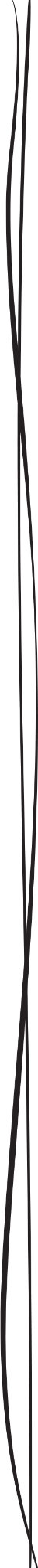 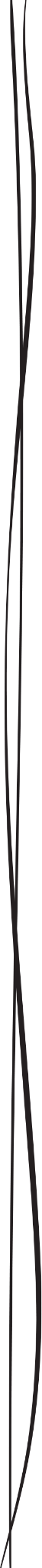 Family Reunion Itinerary
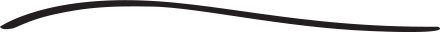 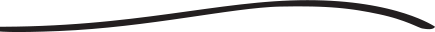 Scheduled Events
Locations
Check-out & farewell
12:00 pm
Group photo at
the hotel garden
10:30 am
THURSDAY, DECEMBER 12TH
GRANDVIEW HOTEL
CENTRAL PARK
SUNRISE CAFÉ
LINDA SMITH
Hotel check-in
Welcome gathering in
the evergreen room
Dinner (on your own)
Guided city tour
(meet in the hotel lobby)
Family barbecue
at central park
Banquet dinner in
the Oakwood Hall
Breakfast at Sunrise café
3:00 pm
5:00 pm
7:00 pm
8:30 am
12:00 pm
6:00 pm
9:00 am
1234 Maple avenue
567 Oak street
890 Pine road
(123) 456-7890
(000) 111-2222
(000) 333-4444
(000) 555-6666
linda.smith@email.ltd
FRIDAY, DECEMBER 13TH
SATURDAY, DECEMBER 14TH
Contacts
Activities
Museum Tours – Nature Hikes – Family Scavenger Hunt – City Sightseeing – Local Winery Tour – Shopping – Spa Day